Administration
Questions
Registration
Hw3 is out 
Due on Thursday 10/6

Lecture Captioning (Extra-Credit)
Look at Piazza for details

Scribing lectures
With  pay; come talk to me/send email.
1
Projects
Projects proposals are due on Friday 10/14/16
Within a week we will give you an approval to continue with your project along with comments and/or a request to modify/augment/do a different project. There will also be a mechanism for peer comments.

We encourage team projects – a team can be up to 3 people.

Please start thinking and working on the project now.
Your proposal is limited to 1-2 pages, but needs to include references and, ideally,  some of the ideas you have developed in the direction of the project (maybe even some preliminary results).
Any project that has a significant Machine Learning component is good. 
You can do experimental work,  theoretical work, a combination of both or a critical survey of results in some specialized topic. 
The work has to include some reading. Even if you do not do a survey, you must read (at least) two related papers or book chapters and relate your work to it. 
Originality is not mandatory but is encouraged. 
 Try to make it interesting!
2
Examples
KDD Cup 2013:
"Author-Paper Identification": given an author and a small set of papers, we are asked to identify which papers are really written by the author. 
https://www.kaggle.com/c/kdd-cup-2013-author-paper-identification-challenge
“Author Profiling”: given a set of document, profile the author: identification, gender, native language, …. 
Caption Control: Is it gibberish? Spam? High quality text?
Adapt an NLP program to a new domain
Work on making learned hypothesis (e.g., linear threshold functions, NN) more comprehensible 
Explain the prediction
Develop a (multi-modal) People Identifier  
Compare Regularization methods: e.g., Winnow vs. L1 Regularization
Large scale clustering of documents + name the cluster
Deep Networks: convert a state of the art NLP program to a deep network, efficient, architecture. 
Try to prove something
3
Neural Networks
Robust approach to approximating real-valued, discrete-valued and vector valued target functions.
Among the most effective general purpose supervised learning method currently known.
Effective especially for complex and hard to interpret input data such as real-world sensory data, where a lot of supervision is available. 
The Backpropagation algorithm for neural networks has been shown successful in many practical problems
handwritten character recognition, speech recognition,  object recognition, some NLP problems
4
Neural Networks
5
Multi-Layer Neural Networks
Multi-layer network were designed to overcome the computational (expressivity) limitation  of a single threshold element. 
The idea is to stack several 
     layers of threshold elements, 
     each layer using the output of 
     the previous layer as input.
Output
activation
Hidden
Input
6
Motivation for Neural Networks
Inspired by biological systems
But don’t take this (as well as any other words in the new on “emergence” of intelligent behavior) seriously; 
We are currently on rising part of a wave of interest in NN architectures, after a long downtime from the mid-90-ies.
Better computer architecture (GPUs, parallelism) 
A lot more data than before; in many domains, supervision is available.
Current surge of interest has seen very minimal algorithmic changes
7
Motivation for Neural Networks
Minimal to no algorithmic changes
One potentially interesting perspective:
Before we looked at NN only as function approximators.
Now, we look at  the intermediate representations generated while learning as meaningful
Ideas are being developed on the value of these intermediate representations for transfer learning etc. 


We will present in the next two lectures a few of the basic architectures and learning algorithms, and provide some examples for applications
8
Neural Speed Constraints
Neuron “switching time” is O(milliseconds), compared to nanosecond for transistors.
However, biological systems can perform significant cognitive tasks (vision, language understanding) in fractions of a second.

Even for limited abilities, current AI systems require orders of magnitude more steps.

Human brain has approximately 10^10 neurons, each connected to 10^4;  must explore massive parallelism (but there’s more…)
9
Basic Unit in Multi-Layer Neural Network
Output
activation
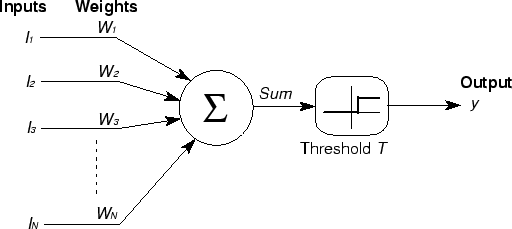 Hidden
Input
10
Model Neuron (Logistic)
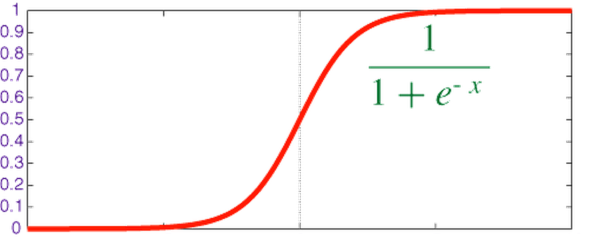 Neuron Definition
11
History: Neural Computation
McCollough and Pitts (1943) showed how linear threshold units can be used to compute logical functions 
Can build basic logic gates
AND:
OR:
NOT:  use negative weight
Can build arbitrary logic circuits, finite-state machines and computers given these basis gates.
Can specify any Boolean function using two layer network (w/ negation)
DNF and CNF are universal representations
12
History: Learning Rules
Examples of update rules
13
Perceptron Learning Rule
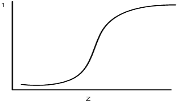 14
Widrow-Hoff Rule
15
Gradient Descent
16
Summary: Single Layer Network
Variety of update rules
Multiplicative
Additive
Batch and incremental algorithms
Various convergence and efficiency conditions
There are other ways to learn linear functions
Linear Programming  (general purpose)
Probabilistic Classifiers ( some assumption)
Key algorithms are driven by gradient descent
17
Stochastic Gradient Algorithms
wt+1 = wt – rt gw Q(zt, wt) = wt – rt gt

LMS: Q((x, y), w) =1/2 (y – w ¢ x)2 
leads to the update rule (Also called Widrow’s Adaline):
wt+1 = wt + r (yt – wt ¢ xt) xt 
Here, even though we make binary predictions based on sign (w ¢ x) we do not take the sign of the dot-product into account in the loss.

Another common loss function is:
Hinge loss: 
        Q((x, y), w) = max(0, 1 - y w ¢ x) 
This leads to the perceptron update rule:


If yi wi ¢ xi > 1   (No mistake, by a margin):       No update
Otherwise        (Mistake, relative to margin):   wt+1 = wt + r yt xt
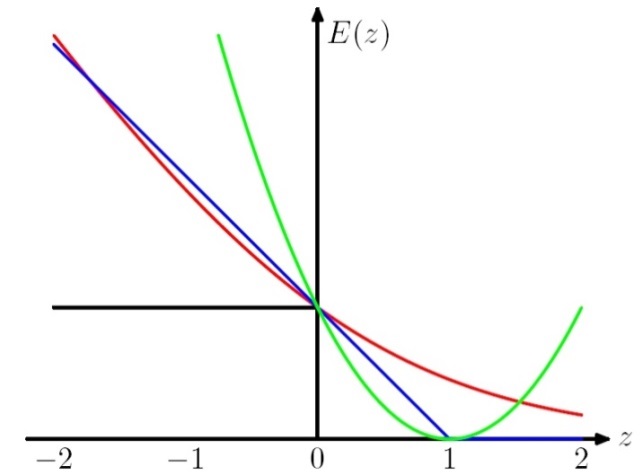 w ¢ x
18
Summary: Single Layer Network
Variety of update rules
Multiplicative
Additive
Batch and incremental algorithms
Various convergence and efficiency conditions
There are other ways to learn linear functions
Linear Programming  (general purpose)
Probabilistic Classifiers ( some assumption)
Key algorithms are driven by gradient descent 
However, the representational restriction is limiting in many applications
19
Learning with a Multi-Layer  Perceptron
It’s easy to learn the top layer – it’s just a linear unit. 
Given feedback (truth) at the top layer, and the activation at the layer below it, you can use the Perceptron update rule (more generally, gradient descent) to updated these weights.
The problem is what to do with 
      the other set of weights – we do
      not get feedback in the 
      intermediate layer(s).
w2ij
Output
activation
w1ij
Hidden
Input
20
Learning with a Multi-Layer  Perceptron
The problem is what to do with 
      the other set of weights – we do 
      not get feedback in the 
      intermediate layer(s). 
Solution: If all the activation 
      functions are differentiable, then 
      the output of the network is also 
      a differentiable function of the input and weights in the network.
Define an error function (e.g., sum of squares) that is a differentiable function of the output, i.e. this error function is also a differentiable function of the weights. 
We can then evaluate the derivatives of the error with respect to the weights, and use these derivatives to find weight values that minimize this error function, using gradient descent (or other optimization methods). 
This results in an algorithm called back-propagation.
w2ij
Output
activation
w1ij
Hidden
Input
21
Some facts from real analysis
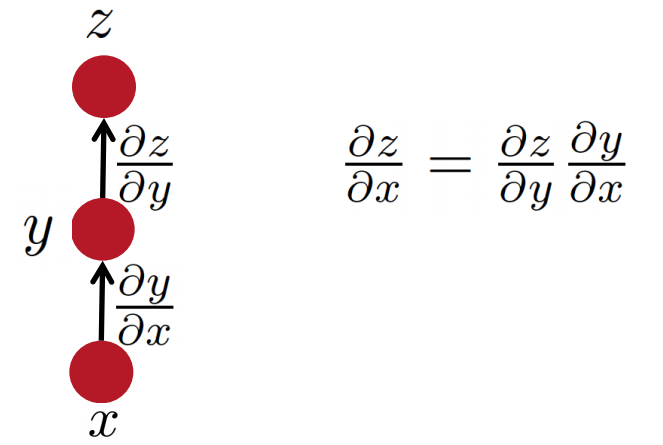 Reminder
We will use these facts to derive the details of the Backpropagation  algorithm.
z will be the error (loss) function.
- We need to know how to differentiate z
Intermediate nodes use a logistics function (or another differentiable step function). 
- We need to know how to differentiate it.
Slide Credit: Richard Socher
22
Some facts from real analysis
Multiple path chain rule
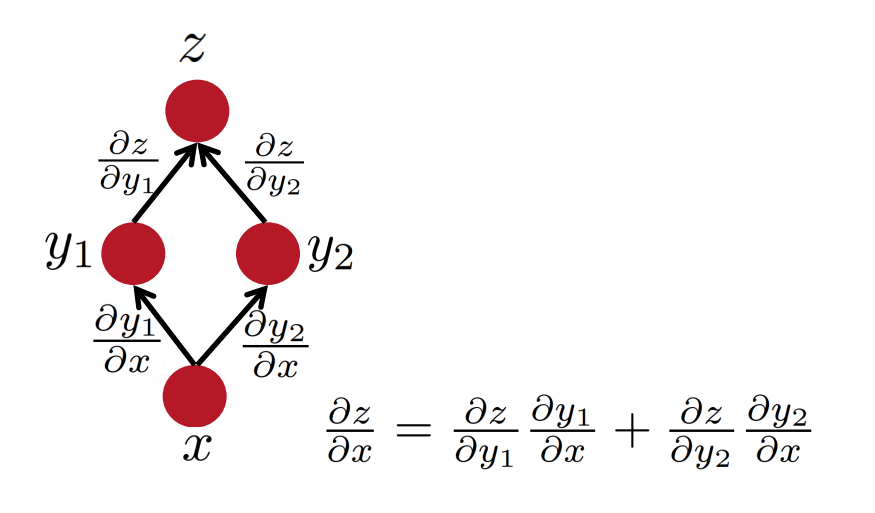 Reminder
Slide Credit: Richard Socher
23
Some facts from real analysis
Multiple path chain rule: general
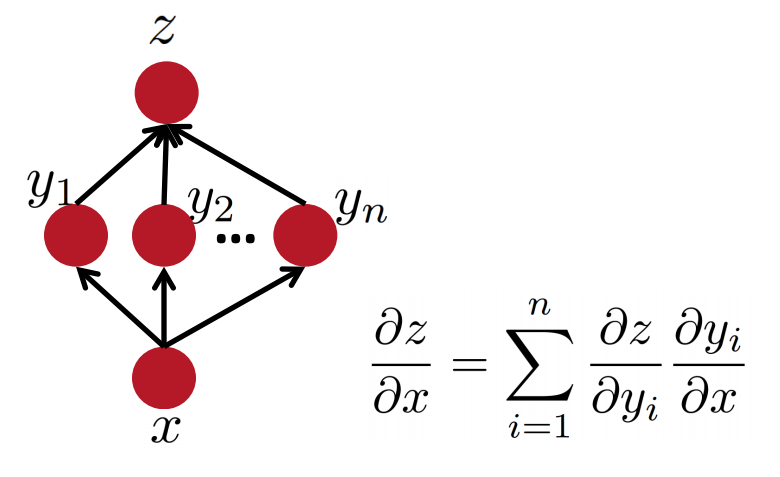 Reminder
Slide Credit: Richard Socher
24
Backpropagation Learning Rule
Function 1
25
Reminder: Model Neuron (Logistic)
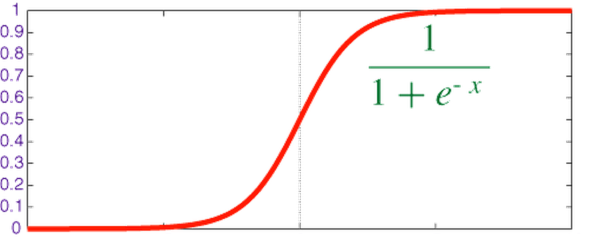 Neuron Definition
Function 2
Function 3
26
Derivatives
Propagation error to earlier layer
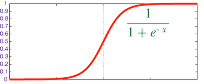 27
Derivation of Learning Rule
Propagation error to earlier layer
28
Derivation of Learning Rule (2)
29
Derivation of Learning Rule (3)
30
Derivation of Learning Rule (4)
31
Derivation of Learning Rule (5)
32
Derivation of Learning Rule (6)
Delta Rule
33
The Backpropagation Algorithm
34
More Hidden Layers
The same algorithm holds for more hidden layers.
35
Comments on Training
No guarantee of convergence; may oscillate or reach a local minima.
In practice, many large networks can be trained on large amounts of data for realistic problems.
Many epochs (tens of thousands) may be needed for adequate training. Large data sets may require many hours of CPU 
Termination criteria: Number of epochs;  Threshold on training set error; No decrease in error; Increased error on a validation set.
To avoid local minima: several trials with different random initial weights with majority or voting techniques
36
Over-training Prevention
Running too many epochs may over-train the network and result in over-fitting. (improved result on training, decrease in performance on test set) 
Keep an hold-out validation set and test accuracy after every epoch
Maintain weights for best performing network on the validation set and return it when performance decreases significantly beyond that.
 To avoid losing training data to validation:
Use 10-fold cross-validation to determine the average number of epochs that optimizes validation performance
Train on the full data set using this many epochs to produce the final results
37
Over-fitting prevention
Too few hidden units prevent the system from adequately fitting the data and learning the concept.
Using too many hidden units leads to over-fitting.
Similar cross-validation method can  be used to determine an appropriate number of hidden units.  (general)
Another approach to prevent over-fitting is weight-decay: all weights are multiplied by some fraction in (0,1) after every epoch.
Encourages smaller weights and less complex hypothesis
Equivalently: change Error function to include a term for the sum of the squares of the weights in the network. (general)
38
Dropout training
Proposed by (Hinton et al, 2012)








Each time decide whether to delete one hidden unit with some probability p
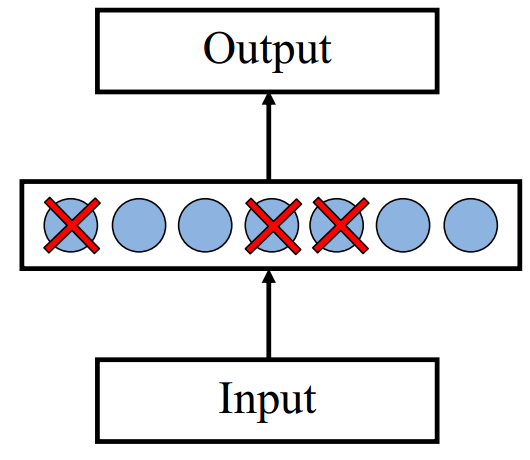 39
Dropout training
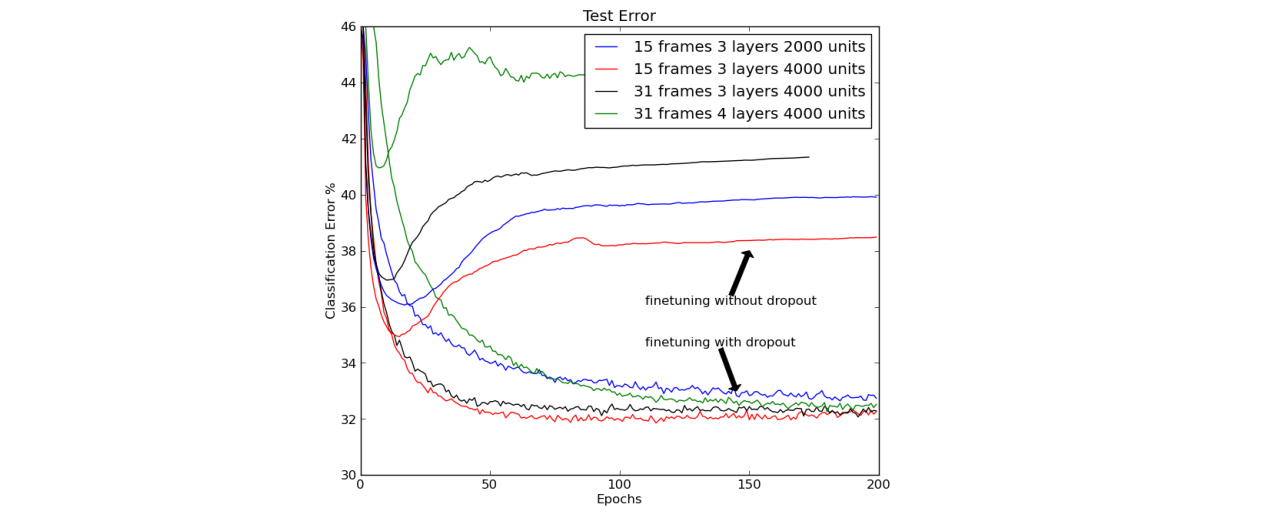 Dropout of 50% of the hidden units and 20% of the input units (Hinton et al, 2012)
40
Dropout training
Model averaging effect 
Among       models, with shared parameters 
H: number of units in the network 
Only a few get trained 
Much stronger than the known regularizer 

What about the input space?
Do the same thing!
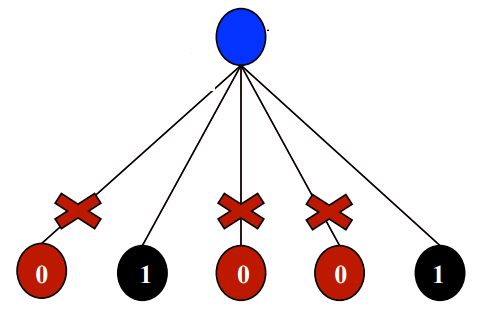 41
Input-Output Coding
One way to do it, if you start with a collection of sparsely representation examples, is to use dimensionality reduction methods:
Your m examples are represented as a m x 106 matrix
Multiple it by a random matrix of size 106 x 300, say.
Random matrix: Normal(0,1) 
New representation: m x 300 dense rows
Appropriate coding of inputs and outputs can make learning problem easier and improve generalization. 
 Encode each binary feature as a separate input unit;

 For multi-valued features include one binary unit per value rather than trying to encode input information in fewer units.
Very common today to use distributed representation of the input – real valued, dense representation. 
 For disjoint categorization problem, best to have one output unit for each category rather than encoding N categories into log N bits.
42
Representational Power
The Backpropagation version presented is for networks with a single hidden layer,
But:
Any Boolean function can be represented by a two layer network (simulate a two layer AND-OR network)
Any bounded continuous function can be approximated with arbitrary small error by a two layer network.
Sigmoid functions provide a set of basis function from which arbitrary function can be composed. 
Any function can be approximated to arbitrary accuracy by a three layer network.
43
Hidden Layer Representation
Weight tuning procedure sets weights that define whatever hidden units representation is most effective at minimizing the error.
Sometimes Backpropagation will define new hidden layer features that are not explicit in the input representation, but which capture properties of the input instances that are most relevant to learning the target function.
Trained hidden units can be seen as newly constructed features that re-represent the examples so that they are linearly separable
44
Gradient Checks are useful!
45
1    0    0    0    1    0    0    0
1    0    0    0    1    0    0    0
Auto-associative Network
An auto-associative network trained with 8 inputs, 3 hidden units and 8 output nodes, where the output must reproduce the input.
When trained with vectors with only one bit on
            INPUT                HIDDEN
     1 0 0 0 0 0 0 0    .89   .40  0.8
     0 1 0 0 0 0 0 0    .97   .99  .71
     ….
     0 0 0 0 0 0 0 1    .01   .11  .88
Learned the standard 3-bit encoding for the 8 bit vectors.
Illustrates also data compression aspects of learning
46
Sparse Auto-encoder
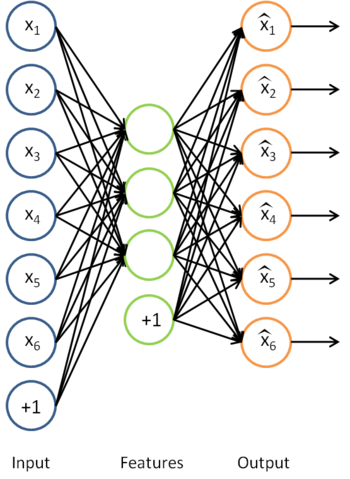 47
Stacking Auto-encoder
Add a new layer, and a reconstruction layer for it. 
And try to tune its parameters such that 
And continue this for each layer
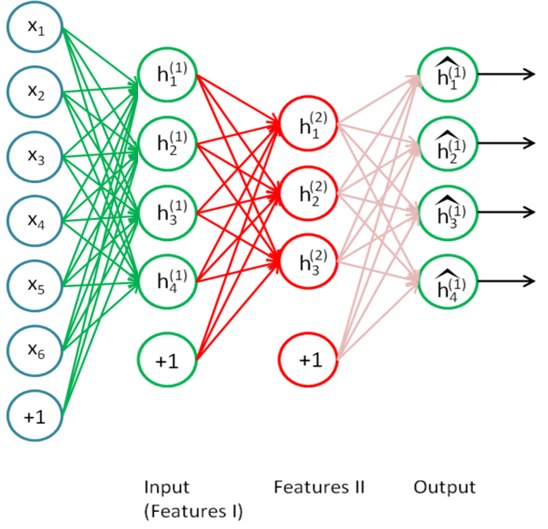 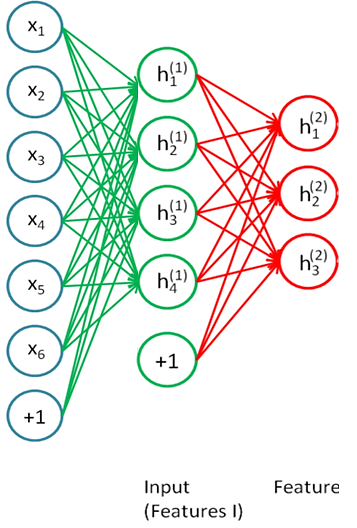 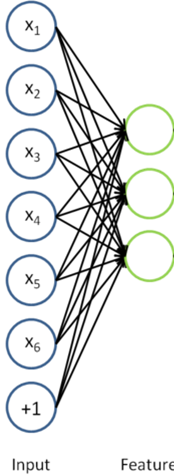 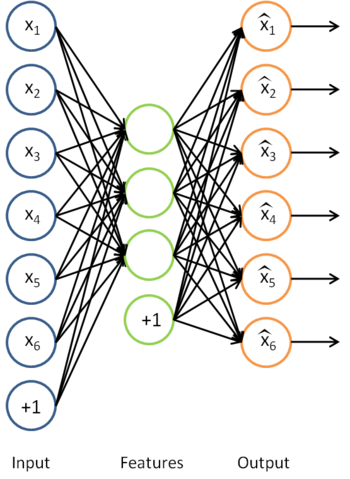 48
Beyond supervised learning
So far what we had was purely supervised.
Initialize parameters randomly 
Train in supervised mode typically, using backprop 
Used in most practical systems  (e.g. speech and image recognition)
Unsupervised, layer-wise + supervised classifier on top 
Train each layer unsupervised, one after the other 
Train a supervised classifier on top, keeping the other layers fixed 
Good when very few labeled samples are available
Unsupervised, layer-wise + global supervised fine-tuning 
Train each layer unsupervised, one after the other 
Add a classifier layer, and retrain the whole thing supervised 
Good when label set is poor (e.g. pedestrian detection)
We won’t talk about unsupervised pre-training here.  But it’s good to have this in mind, since it is an active topic of research.
49